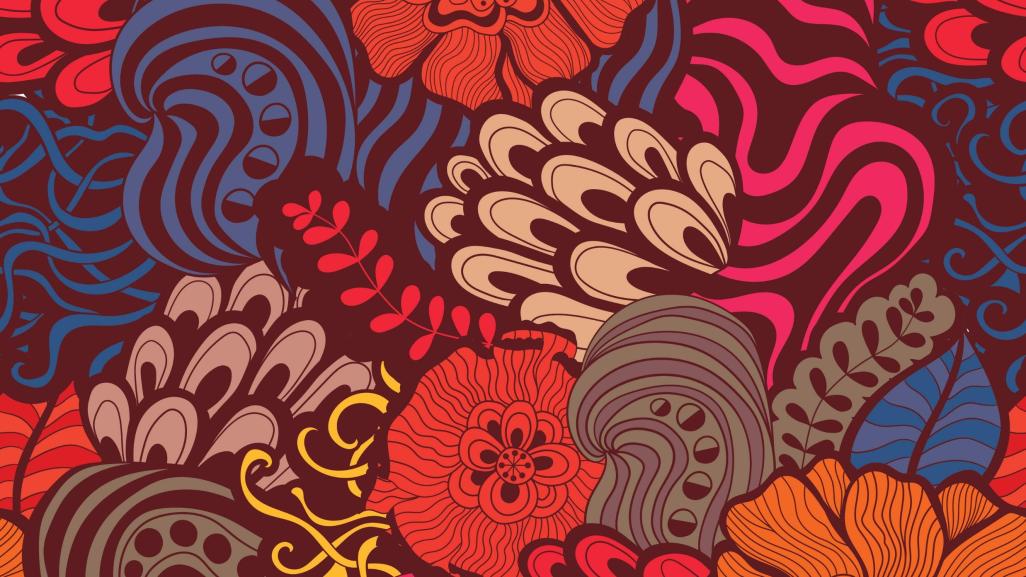 Offertaformativa
Scuola secondaria di primo grado
 Miccichè-Lipparini
2023-2024
SCICLI
La scuola secondaria di primo grado Miccichè –Lipparini si trova in Piazza Italia, nel cuore  del paese.
Risorse strutturali:
Presidenza
Aula docenti
Biblioteca
Palestra
Laboratorio di informatica
Laboratorio di scienze
Future Classroom
Aule con Tv Smart interattive e connessione ad internet
Giardino interno
Risorse digitali 
Sistema digitale per l'ascolto immersivo di contenuti audio 
Biblioteca digitale corredata di mobili e software di gestione
Ambiente innovativo per la robotica.
09/12/2023
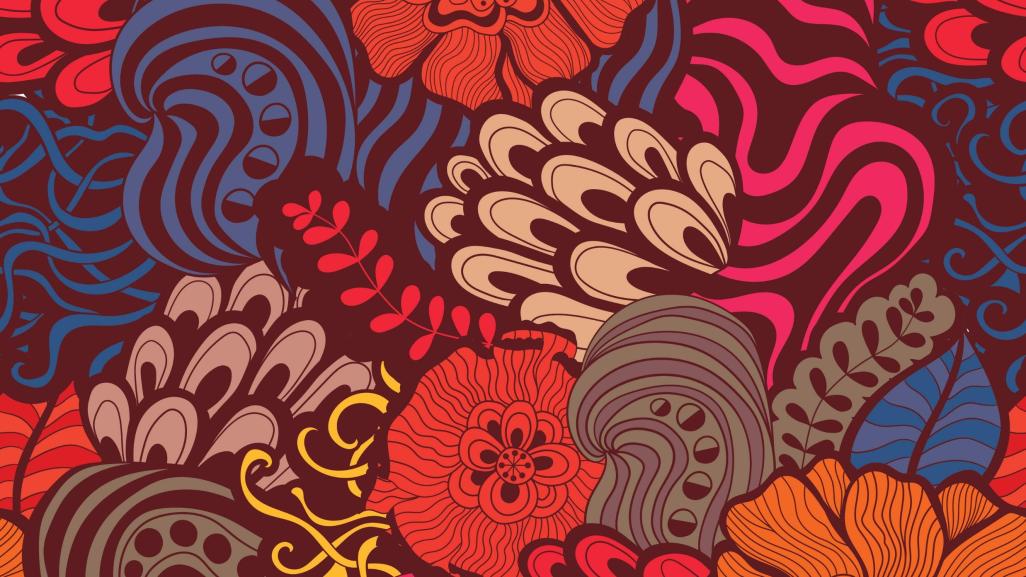 Organizzazione tempo scuola
TEMPO ORDINARIO
Lo studio dello strumento impegna gli studenti in 2 incontri  settimanali pomeridiani
LA STRUTTURA DEL CORSO MUSICALE
L’indirizzo offre l’occasione di studiare 1 di questi quattro strumenti
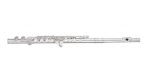 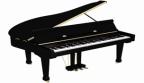 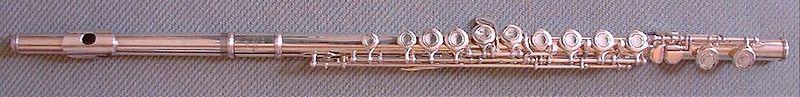 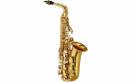 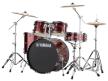 09/12/2023
Accesso all’indirizzo musicale(riferimento legislativo DM 201/99)
PER ACCEDERE:
UNA VOLTA ISCRITTI LA MATERIA DIVENTA CURRICOLARE
E’ obbligatorio NOLEGGIARE o ACQUISTARE lo strumento musicale.
E’ obbligatorio FREQUENTARE le lezioni per TUTTI gli anni di permanenza nella scuola.
Nella scheda di valutazione comparirà anche un VOTO relativo allo studio dello strumento, distinto da quello di educazione musicale.
Al termine dei 3 anni di studio, in sede di COLLOQUIO di ESAME, ogni candidato verrà valutato anche per le abilità relative allo strumento.
E’ necessario spuntare l’opzione INDIRIZZO MUSICALE nella domanda di iscrizione, indicando un ordine di preferenza dei 4 strumenti (non vincolante per la commissione);
E’ necessario superare un TEST ORIENTATIVO ATTITUDINALE che NON prevede alcuna conoscenza pregressa.
LE LEZIONI DELL’INDIRIZZO MUSICALE SONO TUTTE GRATUITE
09/12/2023
Distribuzione orariadelle classi a tempo normale e ad indirizzo musicale
* Nel monte ore delle materie interessate si inseriscono in modo trasversale le attività afferenti all’Educazione civica
Orario di inizio e fine lezioni
09/12/2023
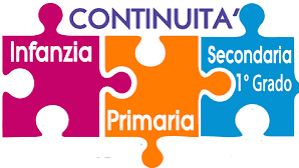 Progetti educativi
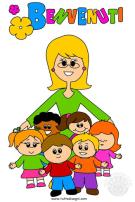 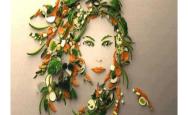 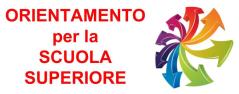 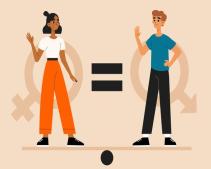 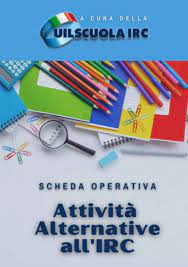 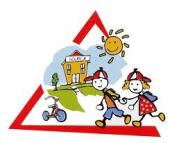 09/12/2023
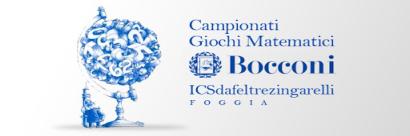 Concorsi ed iniziative
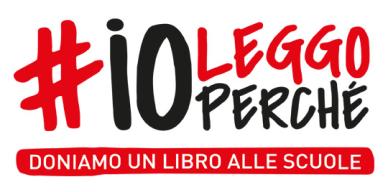 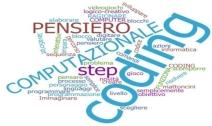 Giochi matematici del Mediterraneo
Giochi matematici Bocconi
Giochi di Informatica e Coding
The Big challenge                        concorso online di lingua inglese
Certificazione  Cambridge
Giochi Sportivi studenteschi
Concorsi musicali
# Io leggo perché
Il giardino delle giuste e dei giusti
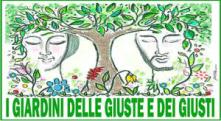 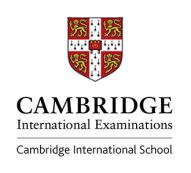 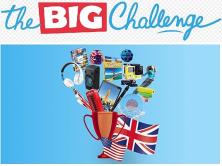 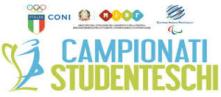 09/12/2023
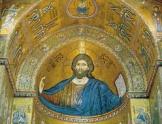 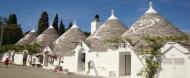 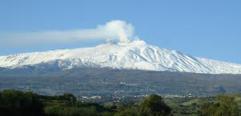 Arricchiscono l’Offerta Formativa:
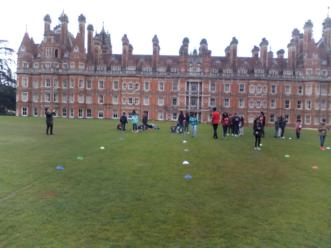 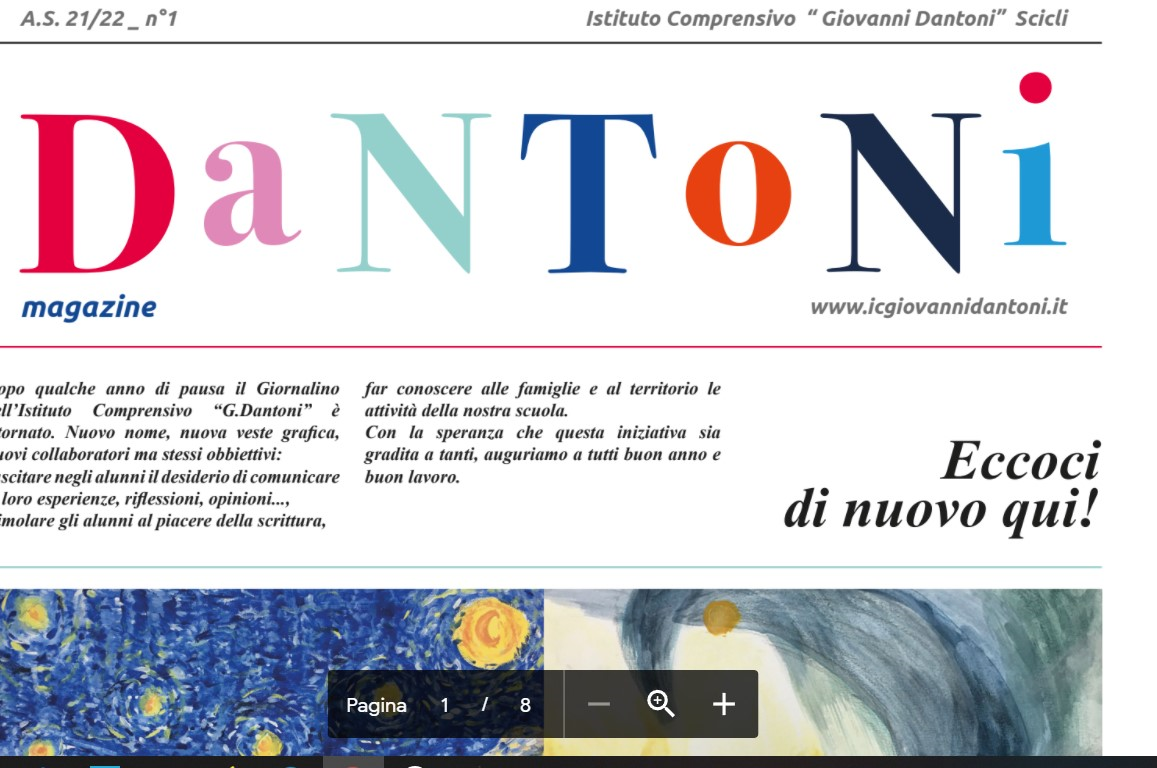 I progetti PNRR 
I progetti STEM e di MULTILINGUISMO
Robotica e attività previste dal PNSD
Progetti di alfabetizzazione/ facilitazione linguistica.
Progetti di recupero/consolidamento/potenziamento 
Preparazione all’INVALSI
Corso di Latino
Giornalino d’istituto
Visione di spettacoli in lingua inglese/francese
Visite di istruzioni 
Viaggi di istruzione
Stage linguistico nel Regno Unito
Collaborazione con altre agenzie educative presenti nel territorio.
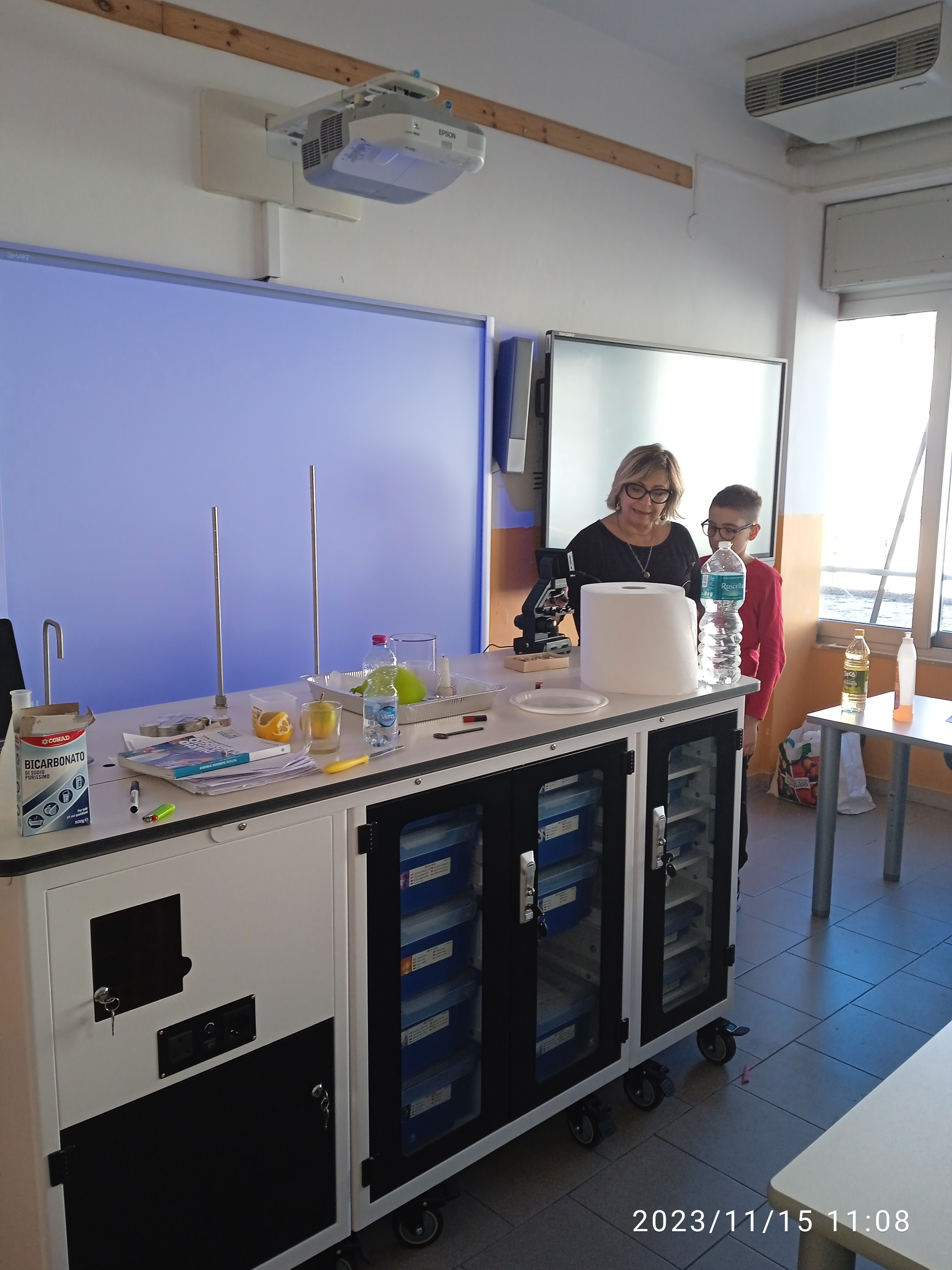 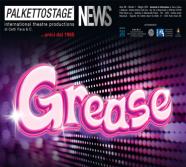 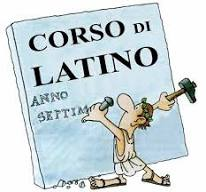 09/12/2023
Quale metodo usiamo in classe?
Didattica per ambienti
Una didattica fondata sulle tecnologie informatiche porta, come conseguenza,
alla predisposizione di spazi fisici che siano funzionali e innovativi. Grazie all’esecuzione del progetto finanziato con i fondi del PNRR, ogni ambiente o classe oggetto dell’ intervento, sarà attrezzato con arredi modulari (alcuni dei quali già in dotazione dell’istituto grazie a precedenti investimenti) in grado di creare setting di aula flessibili . Alcuni ambienti in particolare saranno creati al fine di costituire ecosistemi di
apprendimento dedicati per disciplina e altri che siano invece multidisciplinari, con l'obiettivo di far ruotare le classi durante la giornata
di scuola e nel passaggio da una disciplina all'altra.
Nella piena consapevolezza che la scuola è di tutti e di ciascuno, tutti i docenti hanno cura di tracciare percorsi individualizzati e personalizzati caratterizzati da una ricerca di strategie innovative, misure dispensative e strumenti compensativi che promuovono e supportano senza pregiudizi l’inclusione, l’integrazione e il recupero delle abilità di base.
La nostra scuola, stimolata dalle nuove esigenze di didattica digitale, ha potenziato la connessione wi-fi e rinnovato le attrezzature sostituendo le LIM con Tv smart interattive
Didattica inclusiva
Difficile dare una risposta sola perché gli alunni apprendono con stili e ritmi diversi tali da determinare la singolarità di ogni gruppo classe. Attraverso una attenta e continuata osservazione dei nostri alunni, noi docenti, riusciamo ad individuare la loro complessità ed unicità e scegliamo di conseguenza la modalità di intervento consona. La scelta delle metodologie, la capacità di adattare il nostro stile di comunicazione, la creazione industriosa di una pluralità di occasioni e di spazi di apprendimento vengono ri-adattati di volta in volta affinchè sia garantita la valorizzazione di tutti e di ciascuno, senza nessuno escluso. Ecco perché tutti noi insegnanti dell’I.C. Dantoni siamo in continuo aggiornamento in un’ottica di formazione continua.
Il progetto ancora in esecuzione dal titolo «Tutti innov@tivi» grazie ai finanziamenti del PNRR, ha permesso di aumentare il numero di  notebook e tablet, laboratori linguistici mobili, tavoli interattivi e software per la didattica digitale.
Inoltre nella stesura del progetto si è tenuto conto dei criteri di accessibilità/fruibilità per alunni con disabilità, BES o DSA, in particolare la promozione della scrittura e della lettura
La scuola fornisce i testi in comodato d’uso per il triennio
09/12/2023
Come formiamo le classi ?
Si formano in maniera equilibrata
Si tiene conto dei desiderata degli alunni
Tutti i corsi presentano docenti accoglienti e professionali
C’è giusta proporzione tra maschi e femmine
Sono curati i bisogni educativi speciali con piani didattici personalizzati
Sono presenti tutte le fasce di livello
09/12/2023
ISCRIZIONI ON LINE 2024-2025
Cosa serve 
Per inviare la domanda?
Codice della scuola
Identità digitale
RGMM82601T
Per informazioni contatta la segreteria  
0932 831464
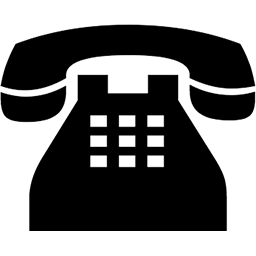 09/12/2023
LE ISCRIZIONI SONO APERTE DAL 9 GENNAIO
«La vera educazione è quella che rende mentalmente liberi e moralmente eccellenti»
(Gandhi)